Организация сотрудничества  «школа – семья»
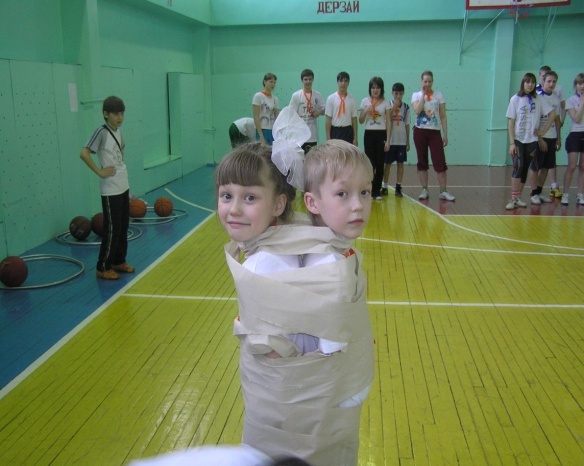 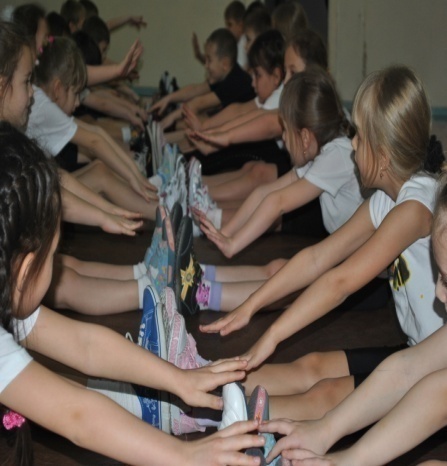 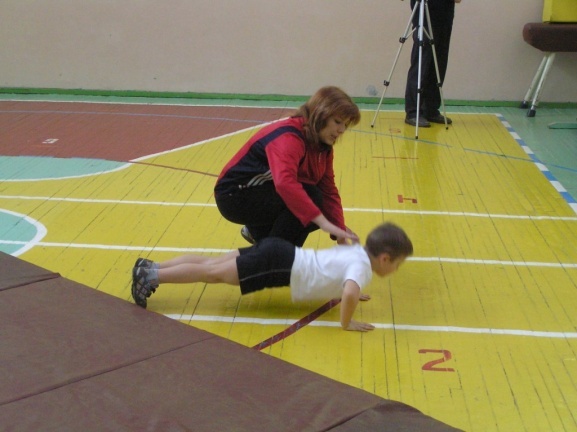 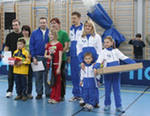 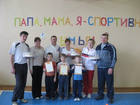 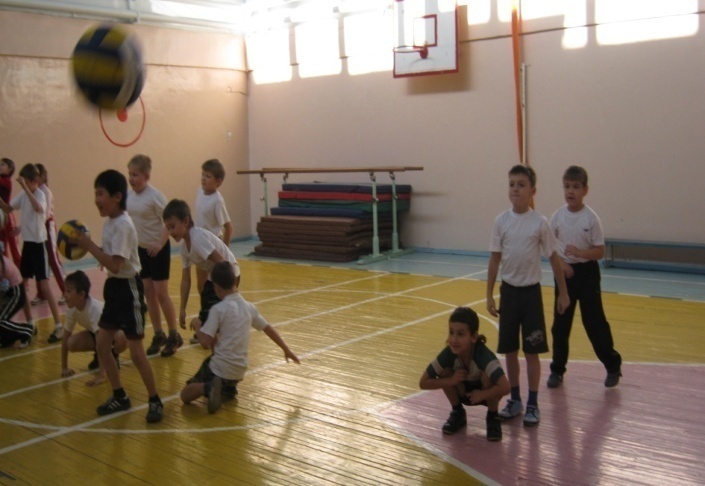 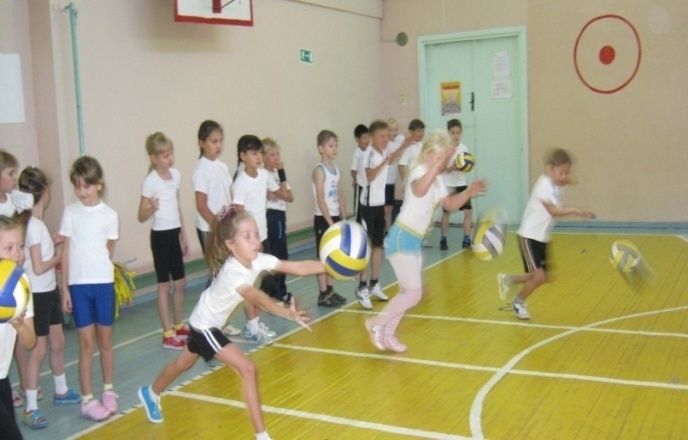 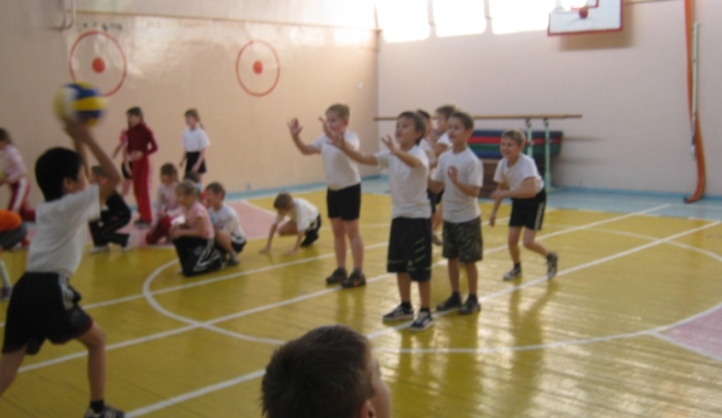 Родительские собрания
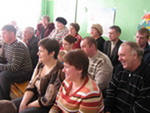 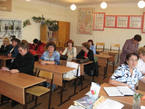 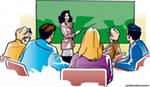